Choisir son orientationaprès la 3e
Novembre 2018
Les voies d’orientation après la 3e
La 1re année de CAP
La 2de professionnelle
La 2de générale et technologique
[Speaker Notes: Calendrier interactif de l’orientation en 3e
http://www.onisep.fr/Choisir-mes-etudes/College/Orientation-au-college/Le-calendrier-de-l-orientation-post-3e

NB : redoublement
À titre exceptionnel, après dialogue avec élève et famille, après que le conseil de classe s’est prononcé?
Décision notifiée par le responsable d’établissement. Appel possible des représentants légaux. Décret du 20 février 2018, JO 21/02/2018]
L’orientation en 3e
1er trimestre
Information sur l’orientation et premier conseil de classe. 
2e trimestre
Intentions d’orientation exprimées sur la fiche de dialogue.  
Avis du conseil de classe sur les intentions.
Avril à mai 
Dossier de demande d’orientation et d’affectation dans un établissement public. (Affelnet)
Juin
Proposition de voie d’orientation par le conseil de classe du 3e trimestre et décision du chef d’établissement.
	➜ Si accord : validation et décision d’orientation définitive.
 	 ➜ Si désaccord  : entretien famille/chef d’établissement et possibilité de          saisine de la commission d’appel.
Choix des enseignements d’exploration de 2de ou de spécialité de diplôme professionnel.
Tout au long de l’année : entretiens personnalisés d’orientation.
[Speaker Notes: Calendrier interactif de l’orientation en 3e
http://www.onisep.fr/Choisir-mes-etudes/College/Orientation-au-college/Le-calendrier-de-l-orientation-post-3e

NB : redoublement
À titre exceptionnel, après dialogue avec élève et famille, après que le conseil de classe s’est prononcé?
Décision notifiée par le responsable d’établissement. Appel possible des représentants légaux. Décret du 20 février 2018, JO 21/02/2018]
Deux voies possibles
Des formations différentes, plusieurs diplômes
Voie professionnelle
(statut scolaire ou apprentissage)
Voie technologique
Voie générale*
Bac général
Bac professionnel
Bac technologique
BPA
Tale technologique
Tale générale
Tale professionnelle
CAP/A
2e année
1re professionnelle
1re technologique
1re générale
2e année
2de générale et technologique
2de professionnelle
1re année
1re année
classe de 3e
4
[Speaker Notes: *La voie générale est en cours de modification : nouveau bac en 2021.
				http://eduscol.education.fr/cid126665/vers-le-bac-2021.html
                                               Attention : enfin de 3e les trois possibilités de décision d’orientation sont :  1ère année de CAP,  2NDE Pro et 2nde GT…]
La voie professionnelle
La voie professionnelle*
(réforme annoncée)
Durée
en 2 ans : CAP
3 ans : bac pro (poursuite possible dans le supérieur)
	Statut
scolaire : élève au lycée 
salarié : apprenti-e en alternance entre CFA et entreprise
	Programme
des cours généraux,  en relation avec le métier,
la moitié de l’emploi du temps en cours techniques et professionnels (outils, exercices techniques, TP, gestes professionnels)
[Speaker Notes: Une réforme du bac professionnel et de la voie pro est en préparation. Pas de date annoncée mais à suivre sur www éduscol.fr et www.onisep.fr
Nous mettrons à jour ce diaporama au fur et à mesure des publications officielles (BOEN).]
► CAP ou bac pro ?
CAP = premier niveau de qualification  pour l’emploi
Attention, tous les secteurs professionnels ne proposent pas le CAP mais le bac professionnel  comme diplôme d’accès à l’emploi
En 2de pro, une période de « consolidation de l'orientation » permet  de changer de secteur professionnel en début de 1er trimestre
Passage possible de 2de pro à 2e année de CAP
À l’issue du CAP, la poursuite possible en 1re pro
BAC PRO
Tale professionnelle
CAP/A
2e année
1re professionnelle
1re année
2de professionnelle
Classe de 3e
Octobre 2018
[Speaker Notes: Pour le § en italiques , attendre la réorganisation de la voie professionnelle]
L Périodes de formation en milieu professionnel ► PFMP
Durée 
	Bac pro : au moins 5 mois ½ en 3 ans
	CAP : au moins 3 mois en 2 ans

Organisation

	 ➜ Rechercher une entreprise (cv, lettre de motivation, 					entretien) avec l’aide du lycée, ou sur Mon stage en ligne			https://www.monstageenligne.fr/	

	 ➜ Faire son stage avec tutorat dans l’entreprise

	 ➜ Être contrôlé-e par le lycée pendant le stage et rendre un 			rapport  pris en compte pour obtenir le  diplôme


Découvrez  le tuto des stages 
https://readymag.com/edugouv/tutostages/bacpro-famille-eleve/
La voie professionnelle
Octobre 2018
► Se former en apprentissage
Démarche
➜ Rechercher une entreprise d’accueil avec l’aide de l’établissement, 	du CIO  ou des chambres consulaires
 ➜ Signer un contrat avec l’employeur, qui vous inscrit en formation

Durée
Cursus complet ou partiel, selon le parcours antérieur 

Lieu
	Cours en CFA ou lycée, en alternance avec les périodes 
	de travail chez l’employeur 

Conditions 
	Avoir entre 16 et 30 ans

Rémunération
	Selon l’âge et l’année d’étude (375 - 1 168 €)*
[Speaker Notes: * référence : smic au 1er janvier 2018]
► Le CAP
EMPLOI DU TEMPS EN CAP 
33 à 39h par semaine
➜
Enseignements technologiques et professionnels 
17 ou 18h
Enseignements généraux 
7 ou 8h
➜ 
Langues 2h
Arts appliqués 2h   
EPS 2h30 
Aide individualisée 1h
➜
Facultatif :
expression artistique 2h  
EPS 2h
1- La voie professionnelle ► Après un CAP
BMA
brevet des métiers d’art : reliure, verre, céramique, ébénisterie, etc., en 2 ans
brevet professionnel : pour certaines profession (coiffure, fleuriste, etc.), autorise à travailler à son compte, en 2 ans
BP
CAP/CAPA
BTM
brevet technique des métiers, pour devenir chef/e d’atelier ou de fabrication
certificat de spécialisation
 en 1 an
CS
Bac pro
MC
bac pro : après passage en
 1re professionnelle, en 2 ans
mention complémentaire :  spécialisation en 1 an
► Le bac pro
Novembre 2018
La voie générale 
& technologique
Novembre 2018
► La seconde générale et technologique
Vers le bac 2021 
Depuis la rentrée 2018 : 
test  numérique de positionnement (expression écrite et orale, maths) dès la rentrée.
 accompagnement personnalisé tout au long de l’année.
 aide à l’orientation.
choix avant le dernier conseil de classe entre la 1re générale et la 1re technologique. 
 si 1re générale, pré-choix de 4, puis choix de 3 spécialités pour la classe de 1re.
la  « fiche de dialogue » famille / lycée fait le lien entre le conseil de classe et le vœux de l’élève. Le conseil de classe donne ses préconisations.
► La 2de générale et technologique 2019-2020
mars 2018
► La 2de générale et technologique
La voie générale
► La réforme en cours
Rentrée 2018 
	Premiers ajustements de la 2de générale et technologique 

Rentrée 2019 
les classes de seconde et de première sont rénovées avec de nouveaux horaires et de nouveaux programmes
2e et 3e trimestre de l’année scolaire 2019-2020 : deux séquences d’épreuves communes de contrôle continu en classe de 1re
 juin 2020 : épreuves anticipées de français en 1re

Rentrée 2020  
la classe de terminale générale est rénovée
2e trimestre : séquence d’épreuves communes de contrôle continu 
printemps 2021 : deux épreuves écrites de spécialité
juin 2021 : épreuve écrite de philosophie et épreuve orale terminale

Juillet 2021 		
Nouveau bac
► Enseignements voie générale
4 composantes 
1 ► Socle de culture commune  2 ► Enseignements de spécialité
3 ► Orientation  4 ► Enseignements facultatifs
► Enseignements voie générale
► Enseignements voie générale
AUTRES OPTIONS POSSIBLES EN TERMINALE
Mathématiques expertes,
Mathématiques complémentaires,
Doit et grands enjeux du monde contemporain
[Speaker Notes: Socle de culture commune à tous les élèves de 1re et terminale = 16 h. en 1re / 15h 30 en terminale
En 1re, choix de 3 spécialités = 12h
2 spécialités conservées en terminale = 12h]
► Le bac 2021
Évaluation
40 % = contrôle continu commencé en classe de 1re 	
	(dont 10 % bulletins scolaires)
60 % =épreuves terminales : socle de culture commune + spécialités.

Modalités
1 épreuve anticipée (français) en 1re + 4 épreuves en cours de terminale
Modalités nouvelles pour les élèves en situation de handicap :  renforcement de l’école inclusive.

Épreuves finales
➜ Deux épreuves au choix
➜ Philosophie
➜ Épreuve orale = présentation d’un projet
adossé à une ou deux spécialités au choix
suivie de discussion avec le jury
Octobre 2018
► Le bac 2021
La voie technologique
► Les bacs technologiques
STI2D - Sciences et technologies de l’industrie et du développement durable
Pour qui ? Les élèves qui aiment  comprendre les systèmes techniques et concevoir de nouveaux produits. Au programme. Enseignements techno. transversaux et 4 spécialités : énergie et environnement ; systèmes d’information et numérique, architecture et construction, innovation techno. et écoconception. Maths et physique-chimie industrielles. Développement durable axe majeur. Et après ? Études sup. industrielles énergie, maintenance, électronique, informatique industrielle, mécanique…
STD2A - Sciences et technologies du design et des arts appliqués
Pour qui ? Les élèves qu’intéressent les applications de l’art : graphisme, mode, design…, et la conception :  réalisation espaces/objets. Au programme. Enseignements généraux (français, langues, histoire-géo, maths, physique-chimie…), design et arts appliqués (mouvements artistiques, démarche créative, représentations, matériaux). Et après ? Principalement préparation des BTS arts appliqués ou des DMA (diplôme des métiers d’art); nombreuses poursuites d’études.
Les bacs technologiques
STL - Sciences et technologies de laboratoire
Pour qui ?  Les élève intéressés par les manipulations en laboratoire et l’étude des produits de la santé, de l’environnement, des bio-industries, de la chimie
 Au programme. Maths, physique-chimie, biologie, biochimie et science du vivant prépondérantes. Nombreux TP en laboratoire. Spécialité : Biotechnologies ou Sciences physiques et chimiques. Et après ? Études en physique, chimie, biologie, ou domaines du paramédical.
ST2S - Sciences et technologies de la santé et du social
Pour qui ? Les élèves intéressés par les relations humaines et le travail dans le domaine social ou paramédical. Au programme. La biologie et la physiopathologie humaines (grandes fonctions, maladies, prévention et traitement), sciences et techniques sanitaires et sociales (connaissance d’une population, étude des faits sociaux et des  problèmes de santé…). Et aussi : français, histoire-géo, sc. physiques et chimiques,  langues…Et après ? BTS et DUT ou école du paramédical et social.
26
Les bacs technologiques
STMG - Sciences et technologies du management et de la gestion
Pour qui ? Les élèves intéressés par le fonctionnement des organisations et leur gestion, les relations au travail. Au programme. Sc. de gestion, éco-droit et management des organisations prédominants, articulés avec une spécialité (gestion et finance ; systèmes d’information de gestion ; ressources humaines et communication ; marketing). Et après ? Études supérieures en commerce, gestion, communication des entreprises, assistance de direction, communication, tourisme.
STAV - Sciences et technologies de l’agronomie et du vivant ( au lycée agricole)
Pour qui ?  Les élèves attirés par la biologie, l’agriculture et l’environnement. Au programme. Culture scientifique, technologique et agricole : biologie-écologie, physique-chimie, maths, sciences éco, sociales et de gestion, sciences et techniques agronomiques. 8 semaines de stages. Chaque lycée est libre de proposer des espaces d’initiative locale : transformation des produits alimentaires, valorisation des espaces. Et après ? poursuite d’études en agriculture, agroalimentaire, environnement...
Les bacs technologiques
STHR - Sciences et technologies de l’hôtellerie et de la restauration
Pour qui ? Après une 2de spécifique, mais possible après une 2de générale et techno. Au programme. Éco. et gestion hôtelière, sc. et techno des services, sc. et techno culinaires, enseignement scientifique alimentation-environnement, enseignement techno en langue vivante, maths, langues vivantes, sciences, français, histoire-géo… Et après ? écoles d’hôtellerie restauration, tourisme, commerce et services, de la comptabilité et de la gestion des organisations, ou université, par exemple en licence de sc. et techno de l’hôtellerie-restauration…
TMD - Techniques de la musique et de la danse
Pour qui ? Après une 2de spécifique et avec pratique intensive de la danse ou d’un instrument ; être inscrit-e au conservatoire. Au programme en 3 ans : « instrument » ou «danse » + enseignements généraux (français, langue étrangère, philo, histoire de l’art et des civilisations, maths et physique) et enseignements techno (le son, les amplificateurs, dynamique de la danse…). Cours de musique ou de danse au lycée et au conservatoire. Et après ? Études supérieures surtout au conservatoire (sur concours), plus rarement à l’université (musicologie, arts, scène).
28
► 1re technologique
Enseignements communs à toutes les séries
Français (en 1re seulement) : 3h
Philosophie (en tale) : 2h
Histoire géographie : 1h 30
Langue vivante A et langue vivante B : 4h (dont 1h de techno LV)
Éducation physique et sportive : 2h
Mathématiques : 3h
Enseignement moral et civique : 18h/an
Un accompagnement de l’orientation
Enseignements de spécialité
 		3 enseignements en 1re, 
		puis 2 en terminale (sauf en TMD) choix selon  la série visée
Enseignements optionnels (2 au +) 
 Langue vivante C (seulement pour la série STHR) 
 Arts (au choix : arts plastiques, cinéma-audiovisuel, danse, histoire des arts, musique ou théâtre)
 Éducation physique et sportive
novembre 2018
29
►  Les spécialités en classe de techno
► Les spécialités en classe de techno
► Les spécialités en classe de techno
Des questions ?
➜	Votre professeur-e principal-e 
 ➜  Votre psychologue de l’éducation 	nationale
 ➜  Votre CDI et votre CIO
Les points nouveaux de la réforme seront répercutés dans les diapos au fur et à mesure de leur publication officielle (vérifiez les dates de mise à jour des diaporamas en page de titre).
Des questions ?
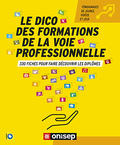 Des questions ?
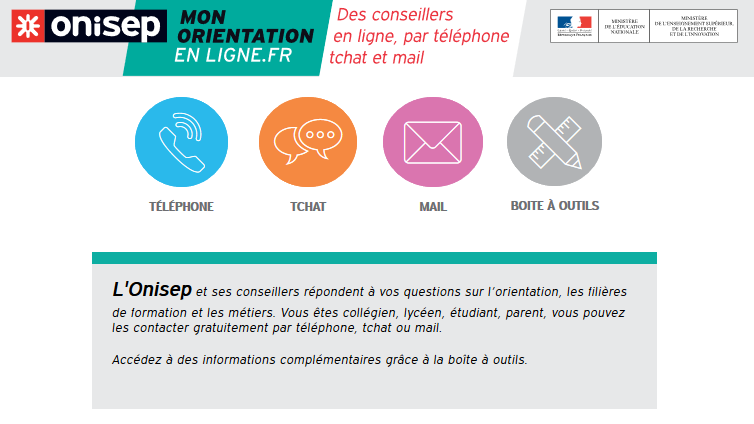 35
Novembre  2018